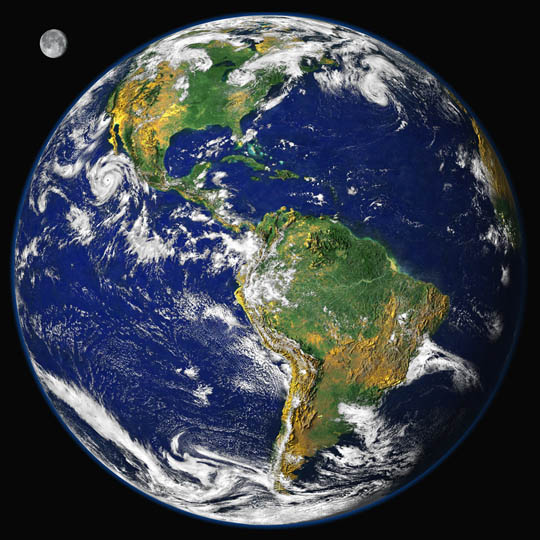 Cutting Emissions

Pricing Carbon

Fee And Dividend

Paris Accord






Compiled by Phil Nelson, 2017
We were warned
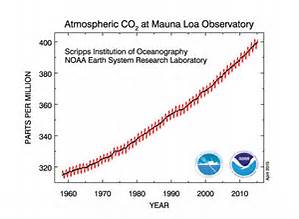 The Keeling Curve
Charles David Keeling, Scripps Institution of Oceanography
“Keeling’s measurements of the global accumulation of carbon dioxide in the atmosphere set the stage for today’s profound concerns about climate change. They are the single most important environmental data set taken in the 20th century.”  C.F. Kennel, 2006
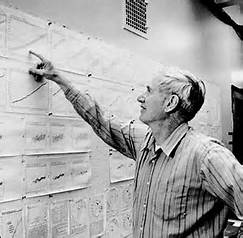 8020vision.com
[Speaker Notes: http://pubs.acs.org/doi/pdf/10.1021/ac1001492]
Carbon Dioxide Controls the Earth’s Temperature
Water vapor and clouds are the major contributors to Earth’ greenhouse effect, but the planet’s temperature ultimately depends on the atmospheric level of carbon dioxide.

Carbon dioxide, methane, and other gases provide the core support for the greenhouse effect.  Without them,  water vapor would quickly precipitate from the atmosphere, plunging the earth into an icebound state.

Hence the “thermostat” shown in the picture.
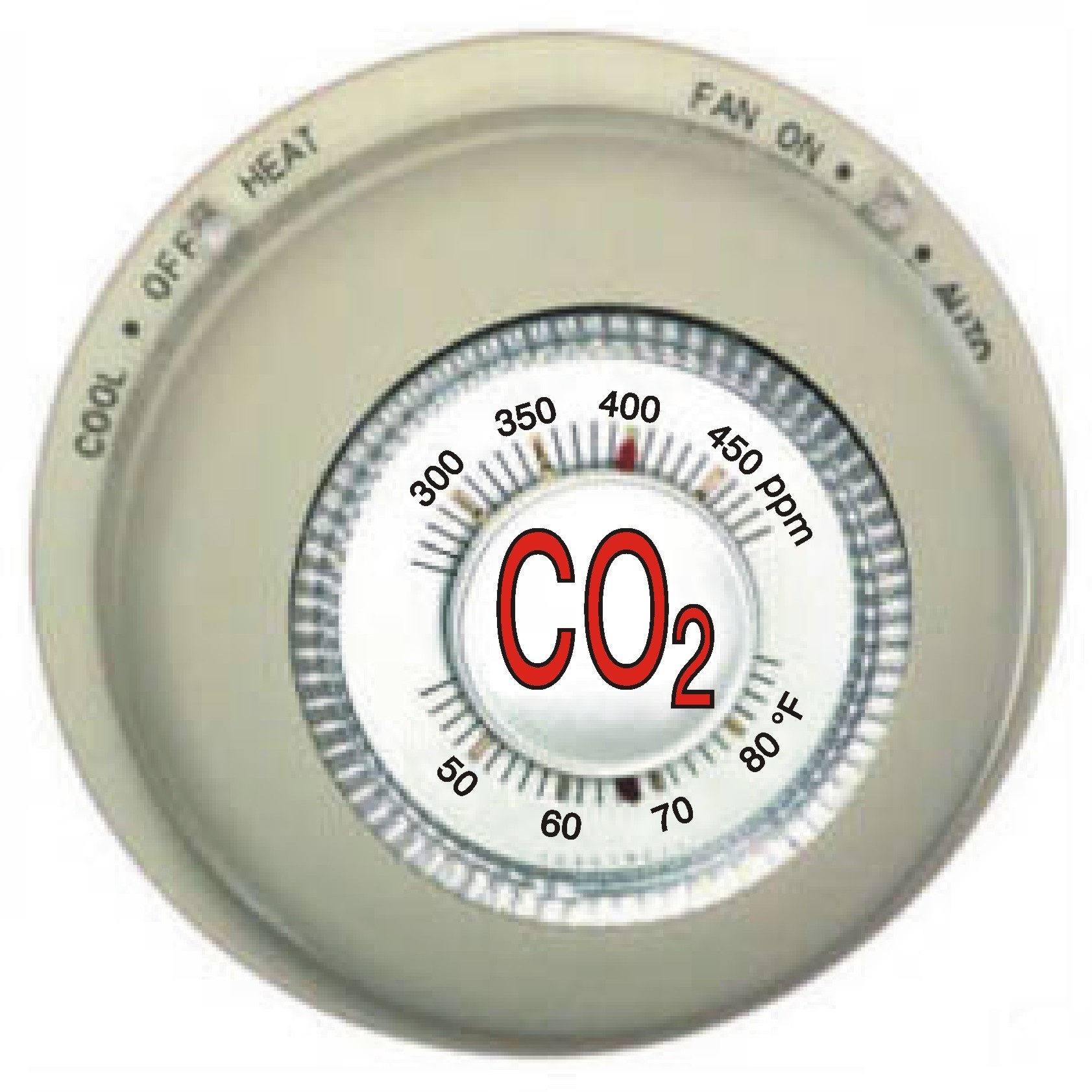 NASA GISS:  Lilly Dell Valle
Based on papers by Lacis et al, 2010, Science and Schmidt 2010, J. Geophysical Res.
[Speaker Notes: Nasa.gov    Oct 14, 2010
Abstract of the paper in Science by Lacis et all:  Ample physical evidence shows that carbon dioxide (CO2) is the single most important climate-relevant greenhouse gas in Earth’s atmosphere. This is because CO2, like ozone, N2O, CH4, and chlorofluorocarbons, does not condense and precipitate from the atmosphere at current climate temperatures, whereas water vapor can and does. Noncondensing greenhouse gases, which account for 25% of the total terrestrial greenhouse effect, thus serve to provide the stable temperature structure that sustains the current levels of atmospheric water vapor and clouds via feedback processes that account for the remaining 75% of the greenhouse effect. Without the radiative forcing supplied by CO2 and the other noncondensing greenhouse gases, the terrestrial greenhouse would collapse, plunging the global climate into an icebound Earth state.]
Prevent Further Damage
aka “Mitigation”
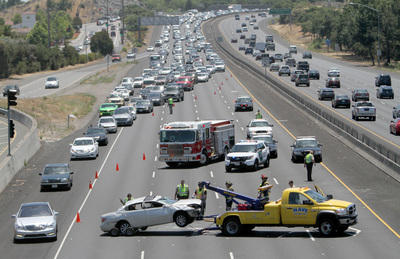 Car accident on 101 Freeway
[Speaker Notes: https://www.bing.com/images/search?view=detailV2&ccid=93gp1T%2FM&id=BB168F827514F04F0E2847C06595092BBBEDFC8A&q=photo+highway+accident&simid=608029712479092770&selectedindex=88&qpvt=photo+highway+accident&mode=overlay&first=1&thid=OIP.Mf77829d53fcc7a123a70d94d11577a69o0]
More Water Vapor and Clouds
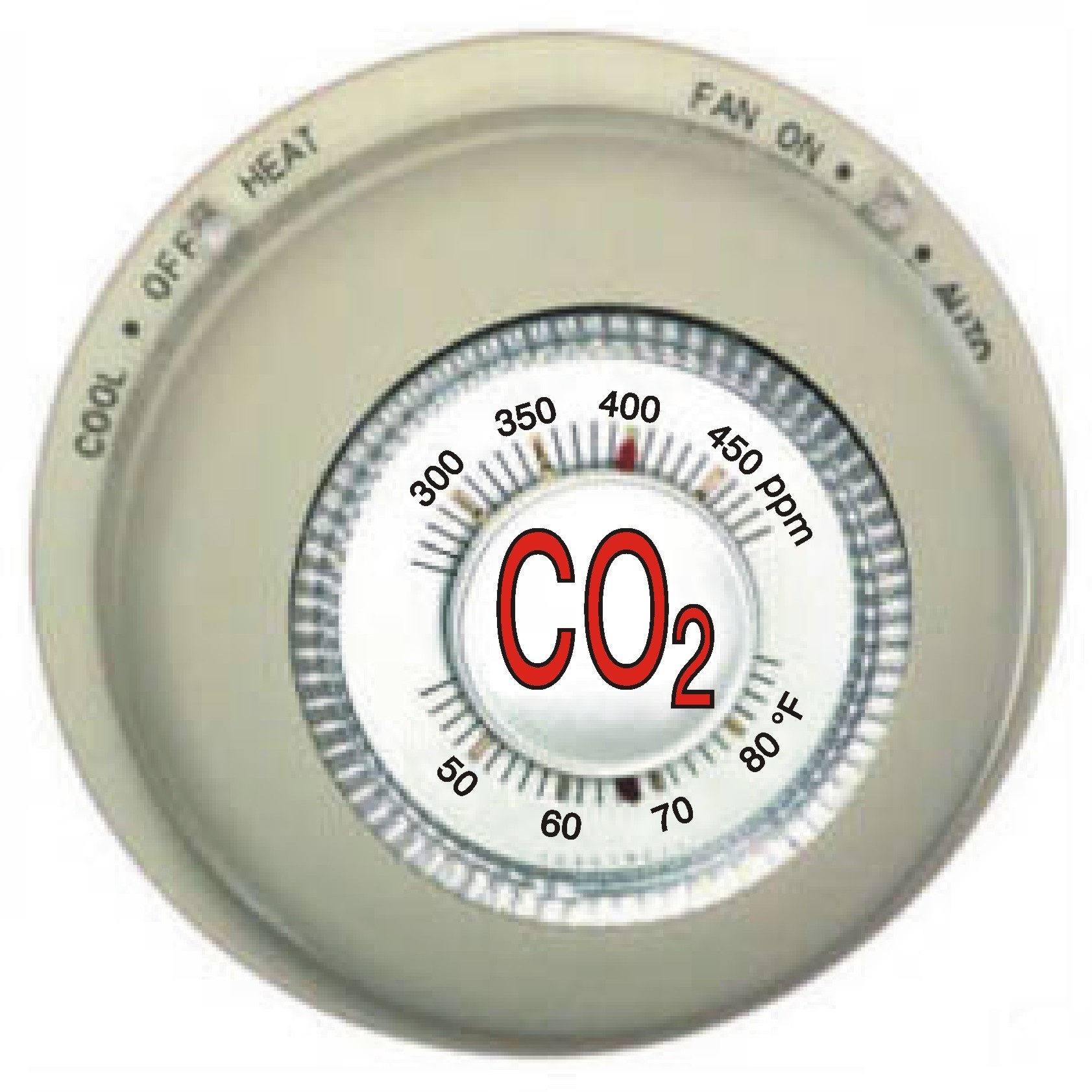 Warmer Air, Warmer Water (Global Warming)
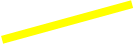 HUMAN RESPONSES
Personal
Family, Friends, Neighbors
Town and City
State
National
International
Atmosphere  Biosphere  Cryosphere
(Climate Change)
[Speaker Notes: J = journalism]
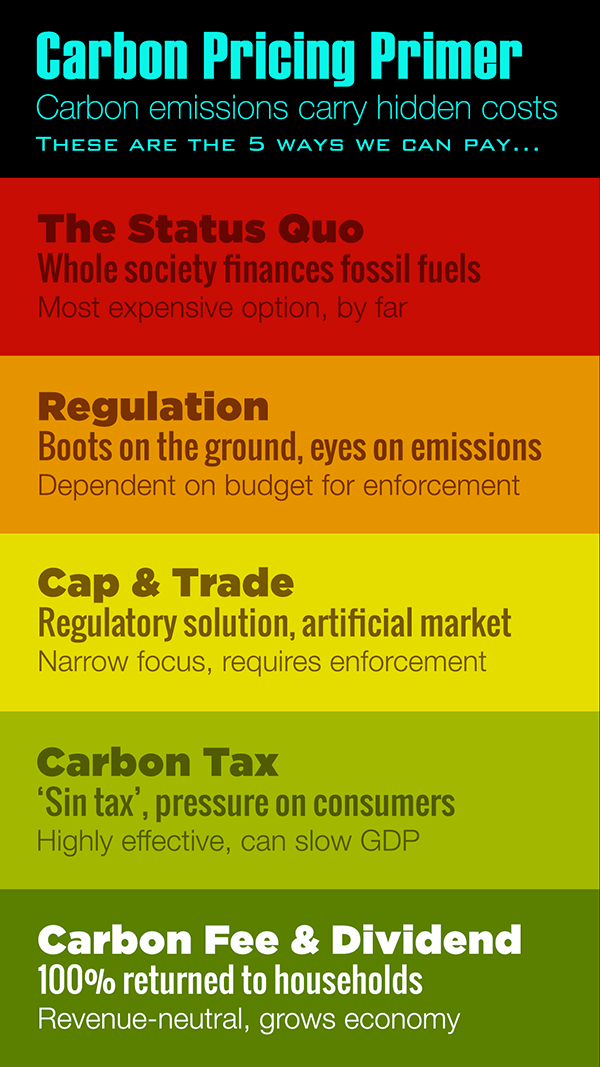 Five Ways to Pay
Poet economist, extracted 14 April 2017
[Speaker Notes: https://poeteconomist.files.wordpress.com/2014/08/5ways2pay-v2.png/]
Pricing Carbon
[Speaker Notes: A record-strength low pressure system that stalled out over northern New Mexico and sourthern Texas brought widespread severe weather.  
https://www.wunderground.com/blog/JeffMasters/comment.html?entrynum=3286]
Cap and Trade or a Carbon Tax?
[Speaker Notes: A record-strength low pressure system that stalled out over northern New Mexico and sourthern Texas brought widespread severe weather.  
https://www.wunderground.com/blog/JeffMasters/comment.html?entrynum=3286]
Price on Carbon – Putting the Market to Work
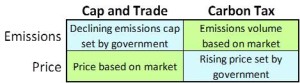 http://priceoncarbon.org/pricing-mechanisms/
[Speaker Notes: http://priceoncarbon.org/pricing-mechanisms/
Putting a price on carbon emissions can be done by principally two methods:  Cap and Trade and Carbon Tax.   The essential difference between the two methods is where the government control is set and where the market control is set, as shown in the table. Hybrid models using elements of either are also possible.]
Carbon Tax
[Speaker Notes: A record-strength low pressure system that stalled out over northern New Mexico and sourthern Texas brought widespread severe weather.  
https://www.wunderground.com/blog/JeffMasters/comment.html?entrynum=3286]
Singapore Plans Southeast Asia's First Carbon Tax From 2019  Bloomberg 20 Feb 2017
The proposal would charge between S$10 ($7) and S$20 a ton on emissions of carbon dioxide and five other greenhouse gases…. Singapore would be the first Southeast Asian nation to put a price on carbon.

It would raise electricity costs by 2 percent to 4 percent, according to a government report released after Heng’s speech.

“Singapore is vulnerable to rises in sea level due to climate change. Together with the international community, we have to play our part to protect our living environment.”
[Speaker Notes: https://www.bloomberg.com/news/articles/2017-02-20/singapore-plans-southeast-asia-s-first-carbon-tax-by-2019]
Canada to implement national carbon price
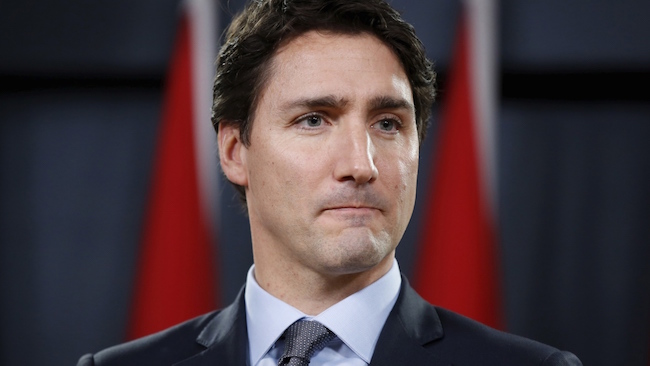 On October 3, 2016, Prime Minister Justin Trudeau announced that Canada would have a national carbon price in place by 2018.  The price would establish a floor of $10 per ton of carbon dioxide the first year and rise to $50 per ton by 2022.  Each of Canada’s provinces and territories will be allowed to determine their own mechanism – tax or cap-and-trade – for setting the price, and the federal government will provide a pricing system for provinces and territories that do not adopt one of the two systems by 2018.  The federal carbon price will be revenue neutral and will be returned to the provinces to use as they see fit.
[Speaker Notes: Citizens Climate Lobby Weekly Briefing, 5 Oct 2016
https://citizensclimatelobby.org/nationwide-carbon-price-in-canada-marks-start-of-transformation-to-clean-economy/?utm_term=press%20release&utm_campaign=WeeklyBriefing&utm_content=email&utm_source=Act-On+Software&utm_medium=email]
Carbon tax push from former GOP officials faces uphill slogBy MICHAEL BIESECKER and CATHERINE LUCEY Associated Press  8 Feb 2017
James Baker
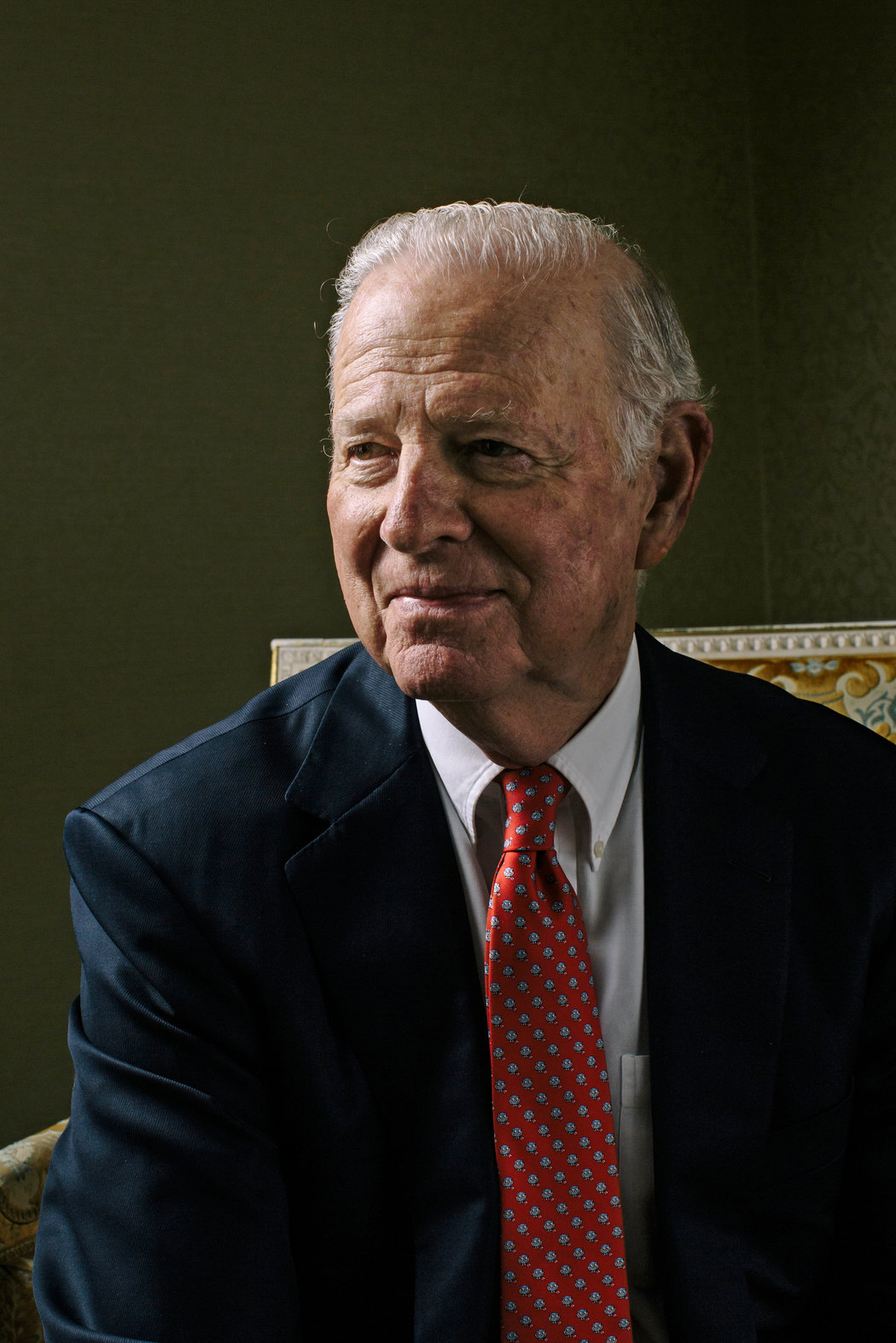 Former Secretary of State Jim Baker went to the White House on Wednesday to gain Trump administration support for the plan, which would place a new tax on oil, natural gas and coal and then use the proceeds to pay quarterly dividends to American taxpayers.

With the "carbon dividends" potentially reaching about $2,000 annually for a family of four, the group estimates that about two-thirds of Americans would receive more money back than they would pay in increased fuel costs.
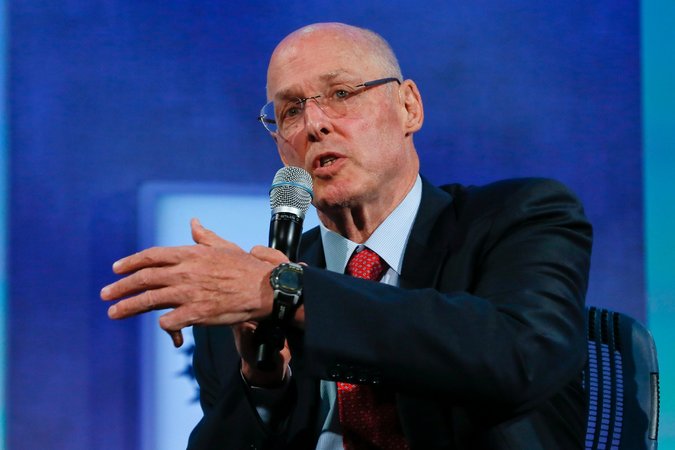 Hank Paulson
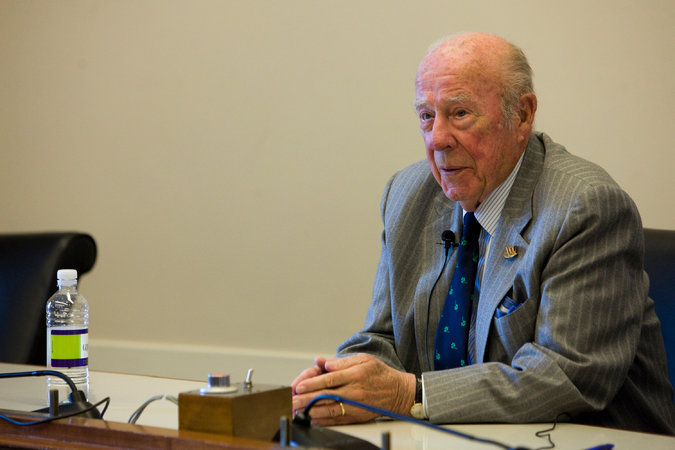 George Schultz
[Speaker Notes: http://customwire.ap.org/dynamic/stories/U/US_TRUMP_CLIMATE?SITE=AP&SECTION=HOME&TEMPLATE=DEFAULT
Ted Halstead, president of the Climate Leadership Council, said the group said that sooner or later Republicans will have to support some sort of action to reduce carbon emissions.
"The climate problem is not going away. It will only get worse," said Halstead, who attended Tuesday's meeting at the White House.

Photos from https://www.nytimes.com/2017/02/07/science/a-conservative-climate-solution-republican-group-calls-for-carbon-tax.html?_r=0]
The Conservative Case for Carbon DividendsClimate Leadership Council Feb 2017
James Baker
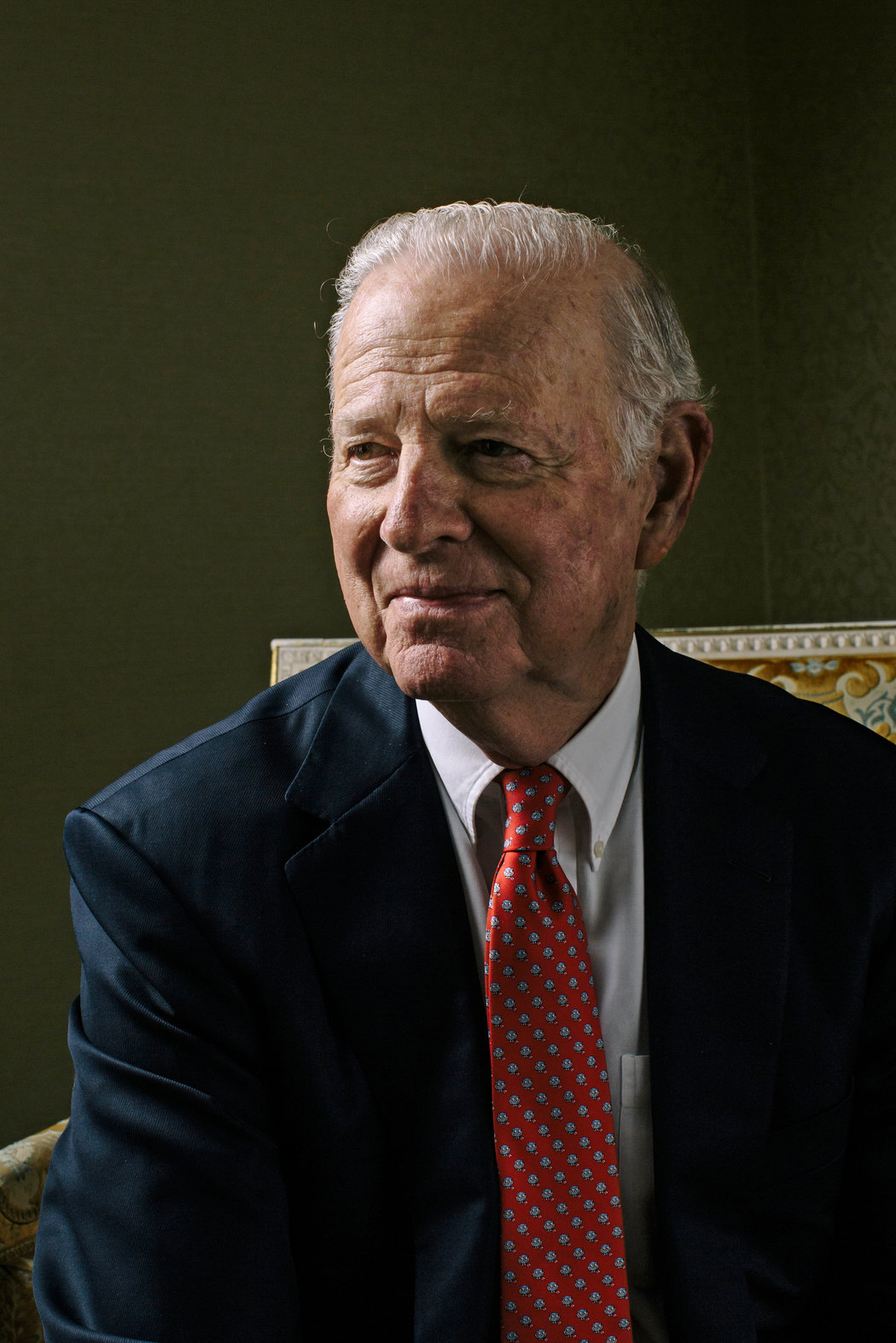 Four Pillars of a Carbon Tax

A GRADUALLY INCREASING CARBON TAX

CARBON DIVIDENDS FOR ALL AMERICAN

BORDER CARBON ADJUSTMENT

SIGNIFICANT REGULATORY ROLLBACK
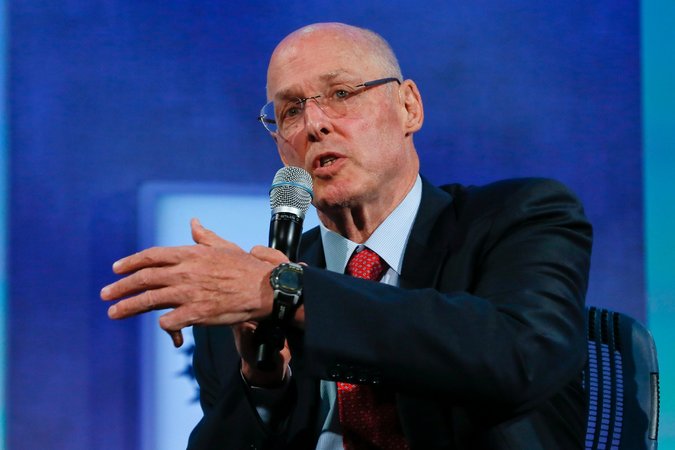 Hank Paulson
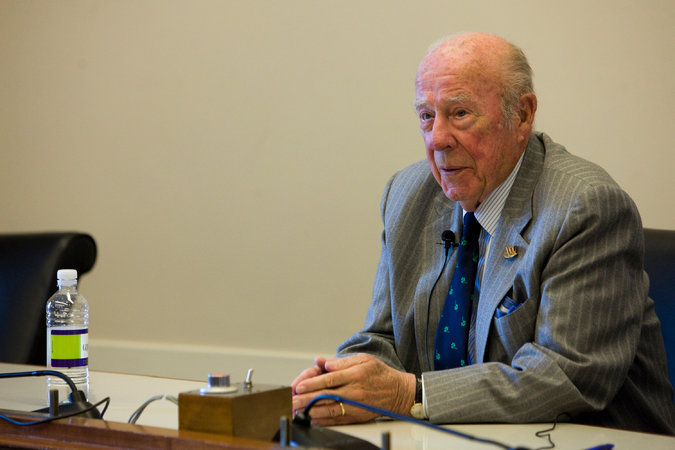 George Schultz
[Speaker Notes: https://www.clcouncil.org/wp-content/uploads/2017/02/TheConservativeCaseforCarbonDividends.pdf

Photos from https://www.nytimes.com/2017/02/07/science/a-conservative-climate-solution-republican-group-calls-for-carbon-tax.html?_r=0]
Guess Who’s for a Carbon Tax Now
  Tina Rosenberg, NYT Opinion Pages, 11 April 2017
“If Trump does not go down the path of a carbon tax, we should not lose our resolve. We should stick to our values as Canadians to do something to protect the environment.” — Michael Crothers, President, Shell Canada, November, 2016

“Climate change is happening. We think a broad-based carbon price is the right answer.” — Steve Williams, Head of Suncor, Canada, May, 2015
[Speaker Notes: https://www.nytimes.com/2017/04/11/opinion/guess-whos-for-a-carbon-tax-now.html?ribbon-ad-idx=1&rref=opinion&module=Ribbon&version=origin&_r=0]
Guess Who’s for a Carbon Tax Now
  Tina Rosenberg, NYT Opinion Pages, 11 April 2017
“Carbon pricing systems encourage the quickest and most efficient ways of reducing emissions widely.” — Ben van Beurden, the Netherlands, Chief Executive of Royal Dutch Shell, October, 2015

“A global carbon price would help to unleash market forces and provide the right incentives for everyone to play their part. History has shown the power of market forces in making economies less energy intensive as people have found more efficient ways to use energy.” — Bob Dudley, Britain, Chief Executive of BP, February, 2015
[Speaker Notes: https://www.nytimes.com/2017/04/11/opinion/guess-whos-for-a-carbon-tax-now.html?ribbon-ad-idx=1&rref=opinion&module=Ribbon&version=origin&_r=0]
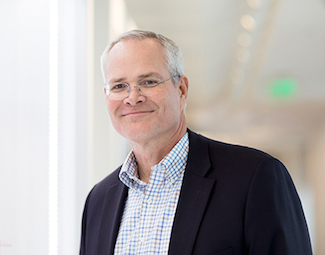 The future of energy – 
opportunities and challenges
Darren Woods, CEO Exxon Mobil
“Governments can help advance the search for energy technologies by funding basic research and by enacting forward-looking policies. A uniform price of carbon applied consistently across the economy is a sensible approach to emissions reduction. One option being discussed by policymakers is a national revenue-neutral carbon tax. This would promote greater energy efficiency and the use of today’s lower-carbon options, avoid further burdening the economy, and also provide incentives for markets to develop additional low-carbon energy solutions for the future.”

Energy Factor, a publication of Exxon Mobil, 23 Feb 2017
[Speaker Notes: https://energyfactor.exxonmobil.com/perspectives/the-future-of-energy-opportunities-and-challenges/#.WK-KXYGTg8s.twitter]
A Price on Carbon May Be Coming Soon to the U.S. After years of debate, says Amy Myers Jaffe, the likelihood of a U.S. carbon tax or cap-and-trade program is greater than ever.  Wall Street Journal, 13 Sept 2016
For one thing, the economic rationale for a carbon price is stronger than it ever has been. At the same time, technological advances have made it much cheaper to move away from carbon-emitting technologies, making a carbon price less punitive than it would have been in the past. Meanwhile, one of our biggest global rivals, China, is about to impose a carbon-pricing plan, meaning that the U.S. may not be at a competitive disadvantage if it institutes a similar program.
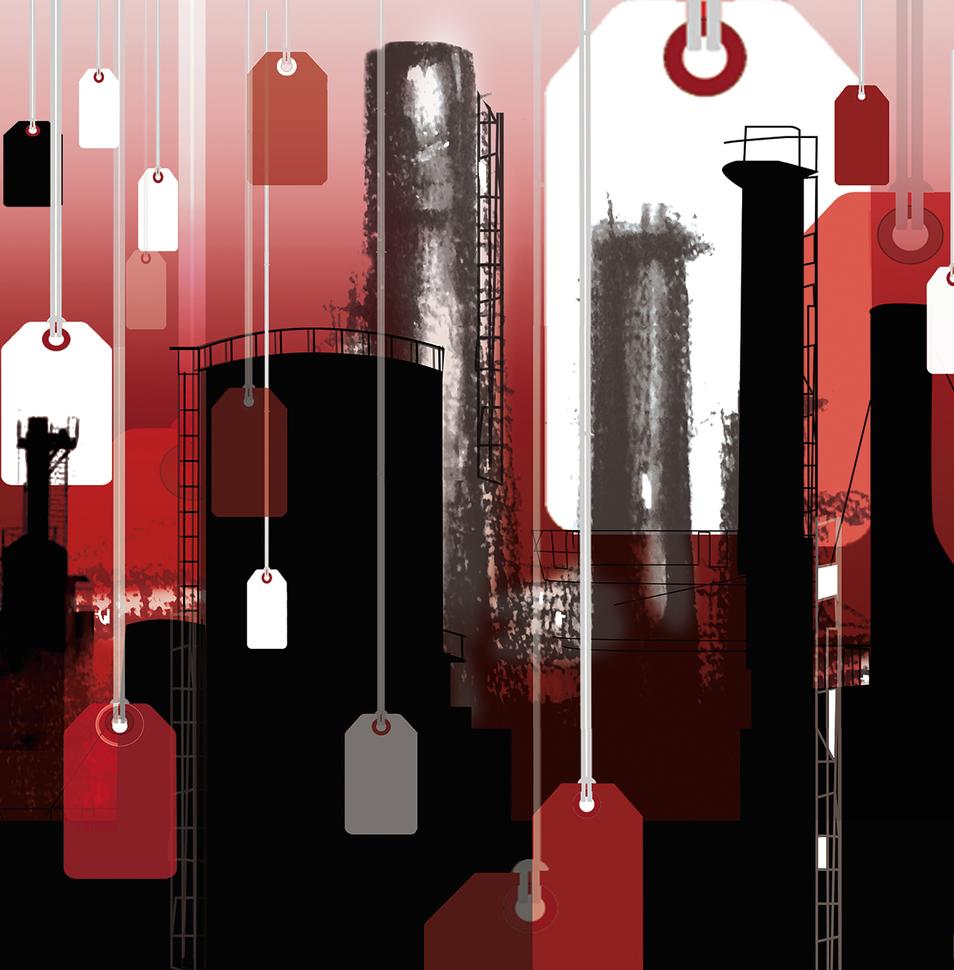 {The same issue of WSJ ran an article: Why a Price on Carbon Is Unlikely in the U.S. Anytime Soon}
Illustration: Anastasia Vasilakis for The Wall Street Journal
[Speaker Notes: http://www.wsj.com/articles/a-price-on-carbon-may-be-coming-soon-to-the-u-s-1473820117]
Fee and Dividend
[Speaker Notes: A record-strength low pressure system that stalled out over northern New Mexico and sourthern Texas brought widespread severe weather.  
https://www.wunderground.com/blog/JeffMasters/comment.html?entrynum=3286]
Bills and Proposals for U.S. Congress
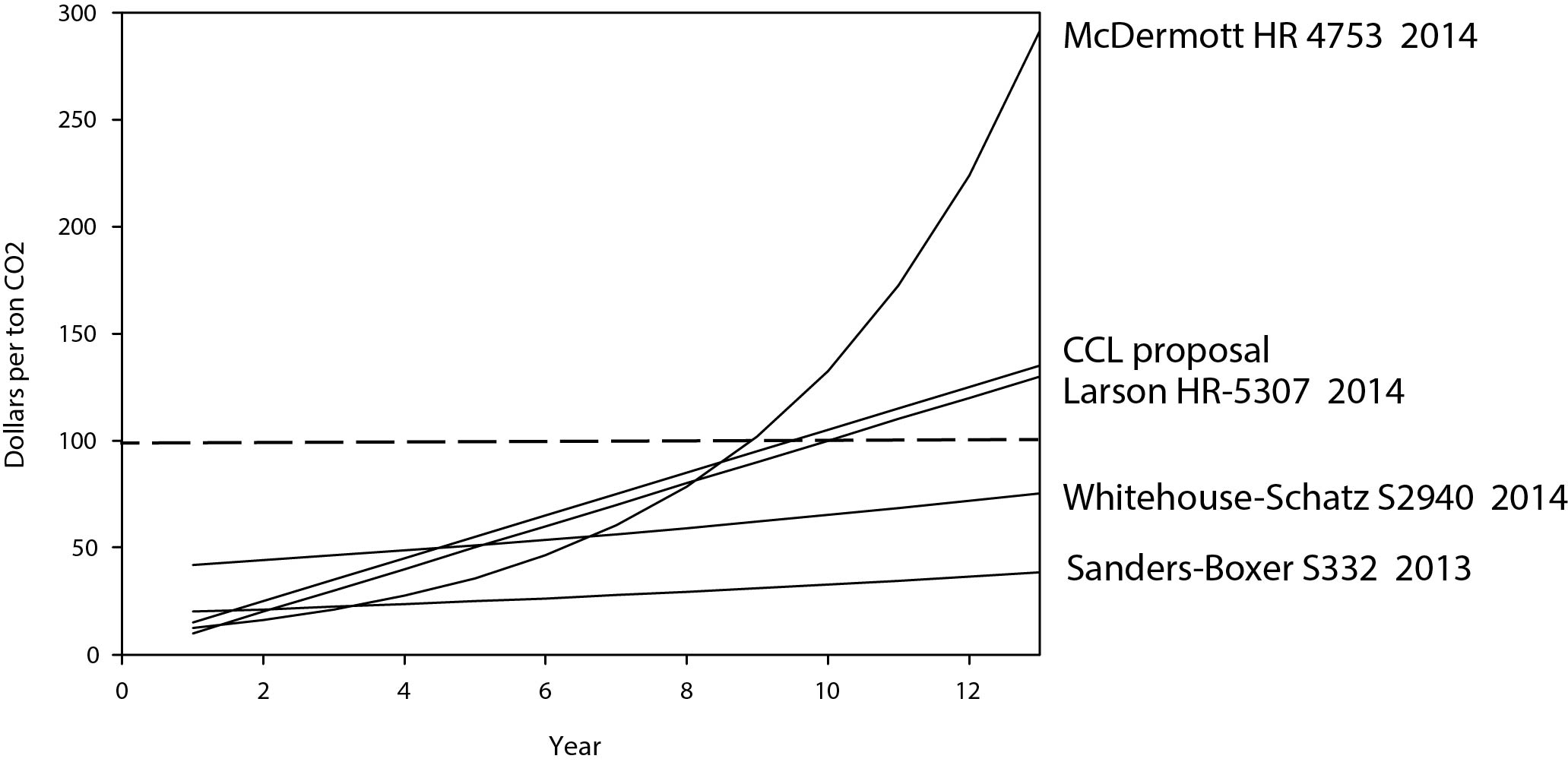 [Speaker Notes: Source:  PH Nelson]
Bills and Proposals for U.S. Congress
[Speaker Notes: Source:  PH Nelson]
Citizens Climate Lobby, June 2015
[Speaker Notes: JUNE 2015: 
900 CITIZEN CCL VOLUNTEERS ON CAPITOL HILL AT THEIR OWN EXPENSE TO TALK TO THEIR REPRESENTATIVES
500+ CONGRESSIONAL MEETINGS]
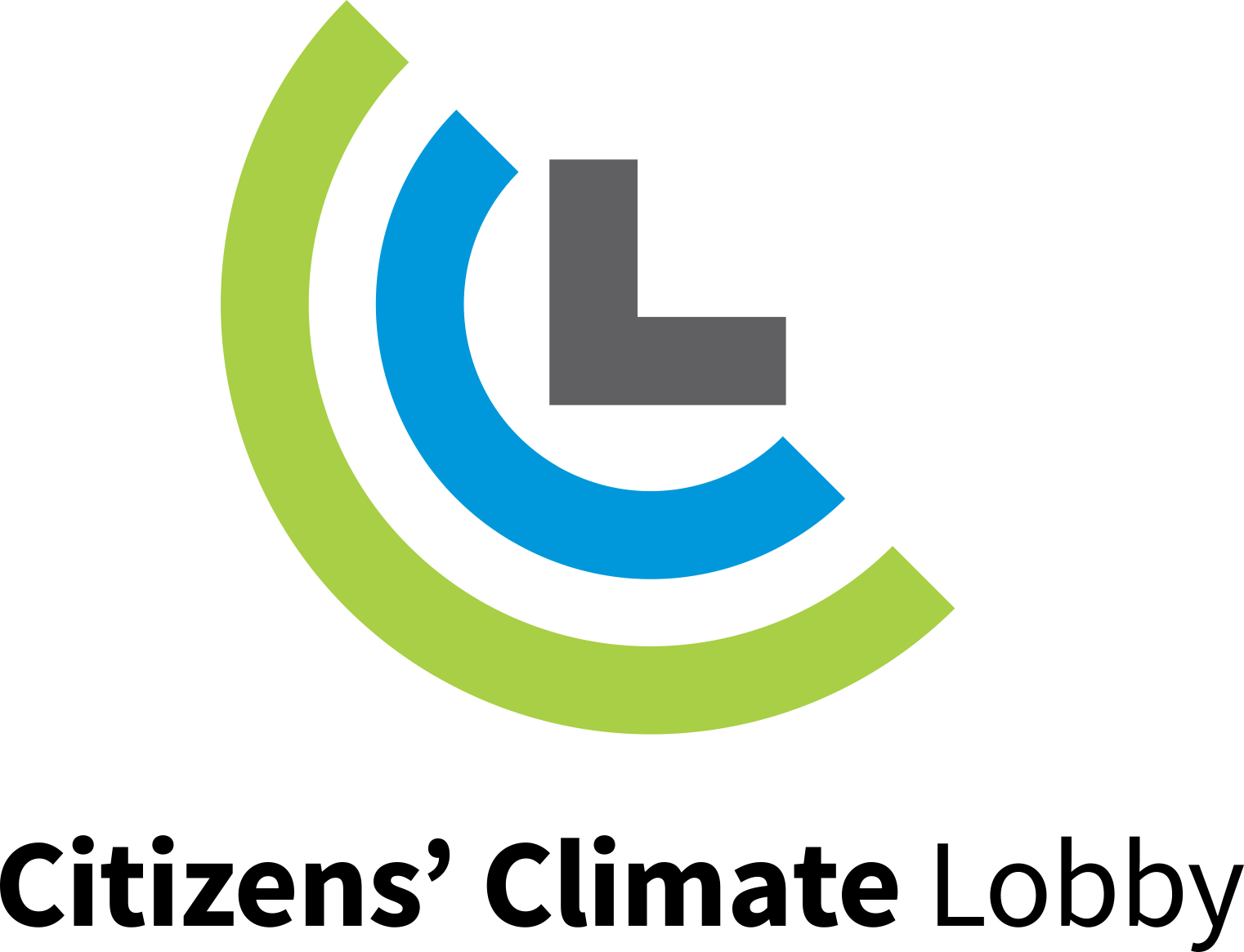 What we have now
American Households
Fossil Fuels
Coal, Oil, Natural Gas
Business as Usual
Low- Carbon Business
Renewable Energy
With Fee and Dividend
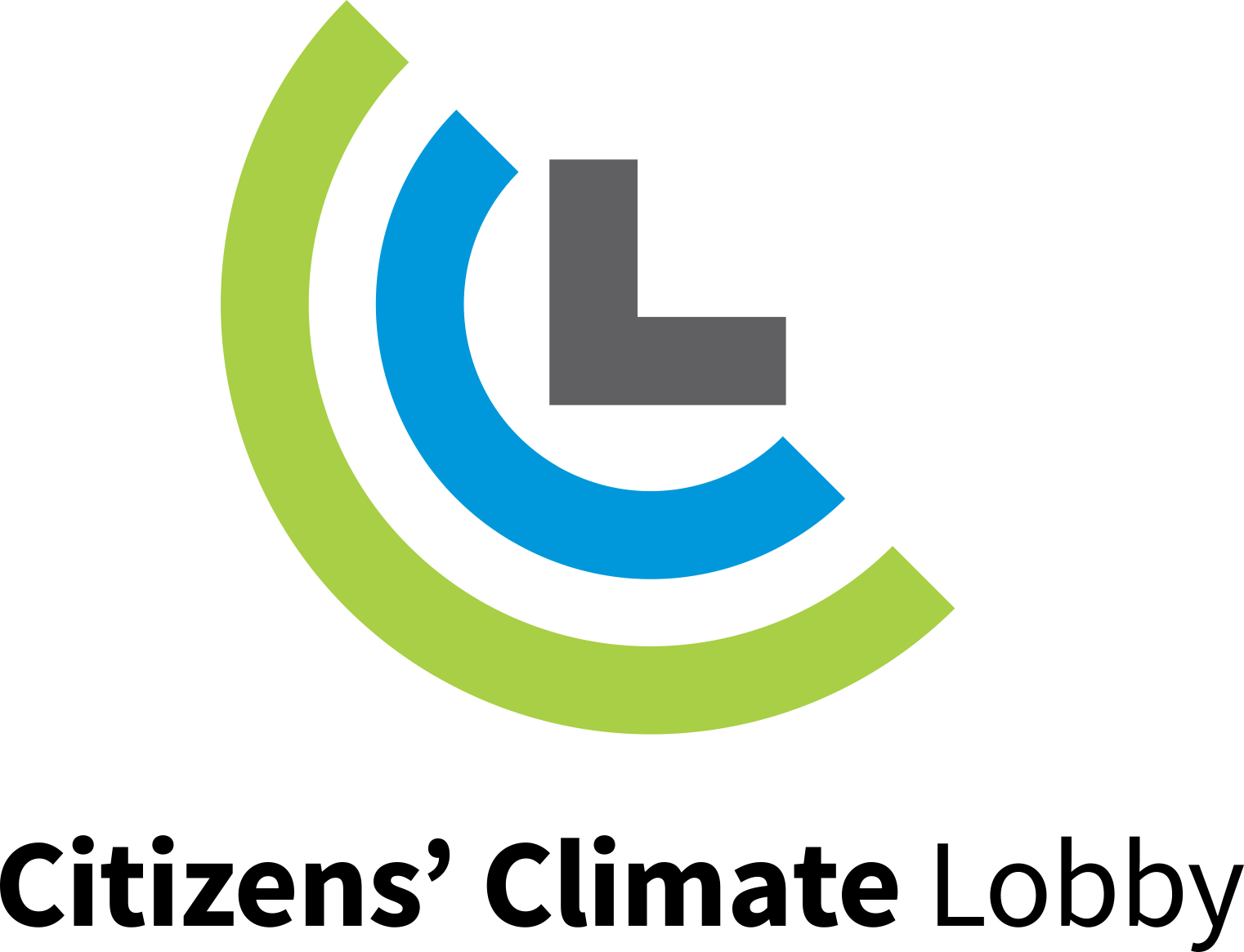 1. Steadily rising fee on CO2 collected at the source
2. ALL money is distributed on equitable basis
American Households
Pass-
Through
Fossil Fuels 
Coal, oil, natural gas
Fee
Dividend
3. Two-thirds of households break even or receive more in dividend than they would pay in higher prices.
Business as Usual Declines
Renewable Energy
Wind turbines, solar systems, modernized power grid
Low-Carbon Business Increases
(Housing, vehicles, food)
4. Lower-carbon goods & efficiency make economic sense--a market-based solution!
BENEFITS (20 years):
CO2   52%        GDP + $ 1.375 trillion        ✜ Lives Saved 227,000        Jobs  2.8 million
.
Attributes of a good policy
Significant reductions in greenhouse gas emissions
Economic efficiency
Reasonable total cost
Transparency
Compatibility with both Democratic and Republican philosophies
D. Kline, CCL Boulder, 2016
[Speaker Notes: NO REGRETS POLICY WOULD BE IDEAL (NO REGRETS IS LIKE FREE INSURANCE)

NOW WILL SHOW ESTIMATED IMPACT OF POLICY THAT MEETS THESE CRITERIA
	-- AND IS IN FACT(estimated to be)  BETTER THAN “NO REGRETS”]
More Water Vapor and Clouds
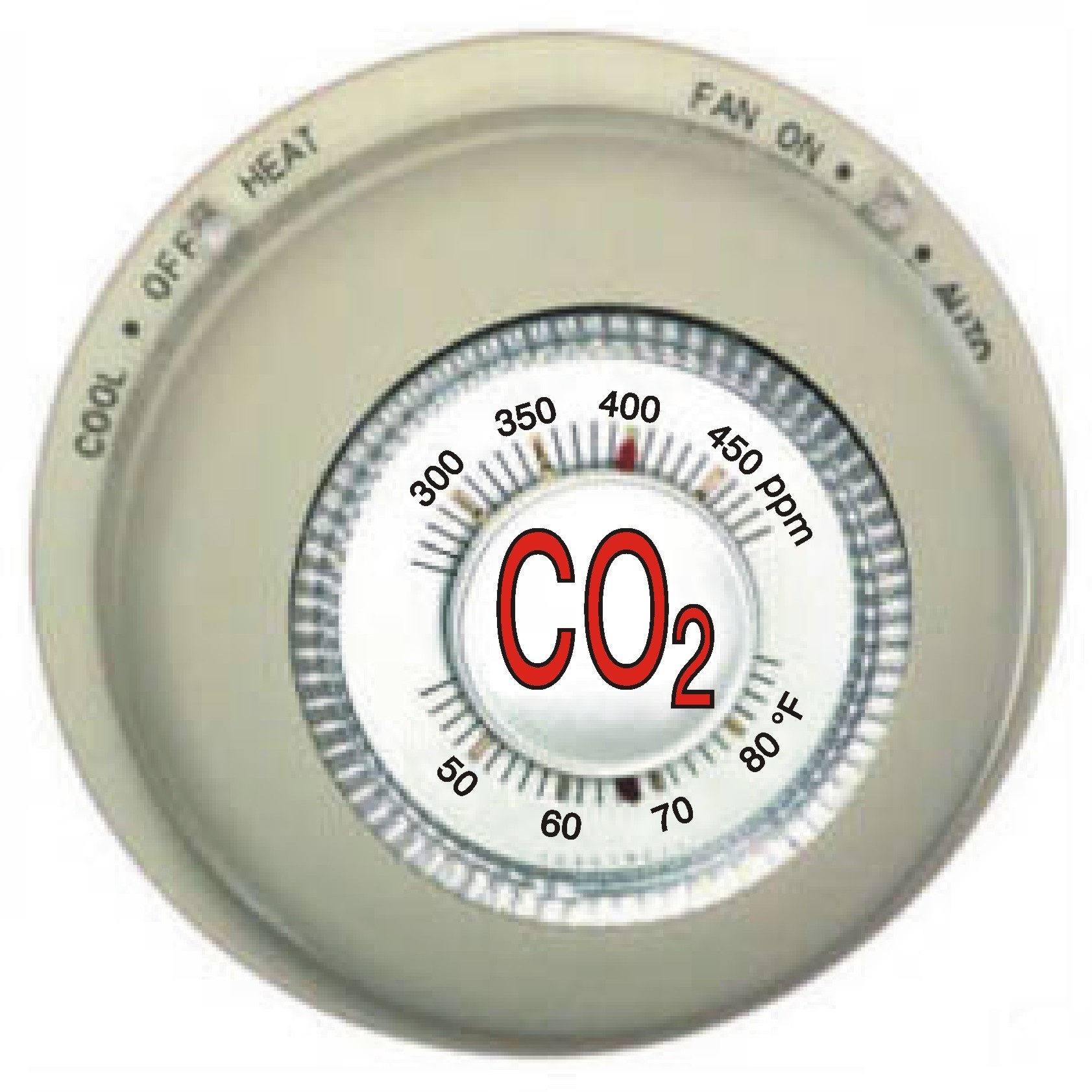 Warmer Air, Warmer Water (Global Warming)
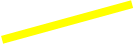 HUMAN RESPONSES
Personal
Family, Friends, Neighbors
Town and City
State
National
International
Atmosphere  Biosphere  Cryosphere
(Climate Change)
[Speaker Notes: J = journalism]
A Slowdown in Global Carbon Emissions
Vox, 21 March 2017
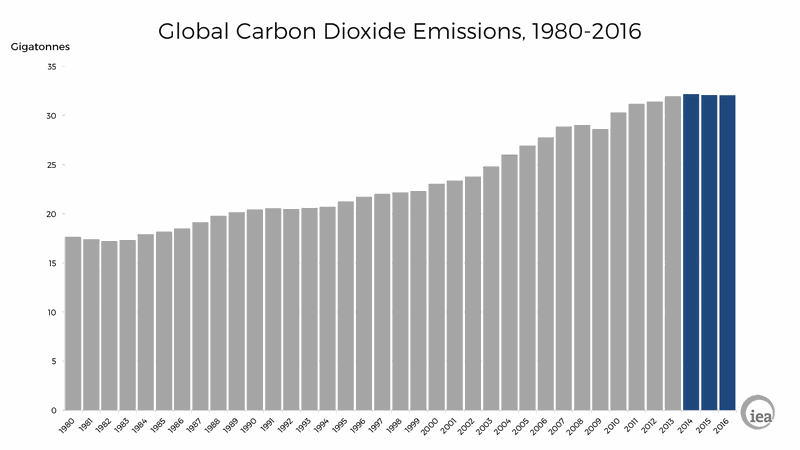 International Energy Agency
Over the past three years, something genuinely shocking has been happened.  Global CO2 emissions from energy have stayed flat, even as the world economy has kept chugging along.
[Speaker Notes: http://www.vox.com/energy-and-environment/2017/3/21/14998536/slowdown-co2-emissions]
Global Carbon Emissions and the UN Conference of Parties
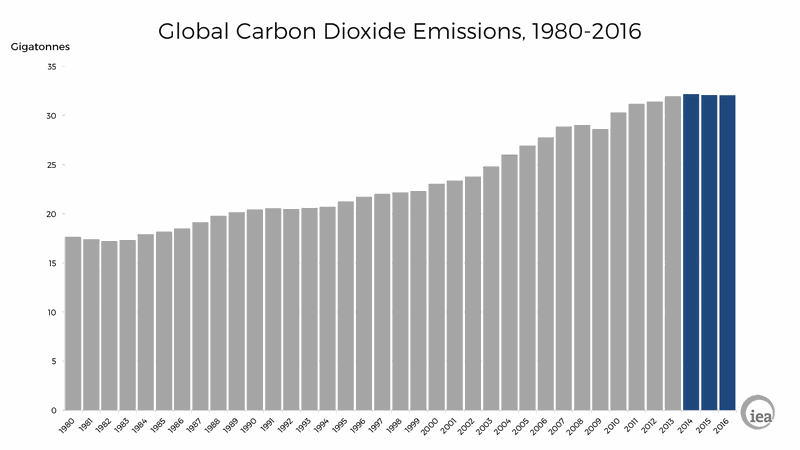 1995    1997                                               2005                      2010            2015
               COP3                                            COP11                    COP16        COP21
               KYOTO                                       MONTREAL             CANCUN       PARIS
International Energy Agency
[Speaker Notes: http://www.vox.com/energy-and-environment/2017/3/21/14998536/slowdown-co2-emissions]
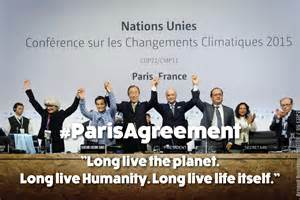 blhd.musirawaskab.go.id
[Speaker Notes: http://abcnews.go.com/US/wireStory/paris-climate-agreement-effect-30-days-42590135]
COP 21  Paris, France  Dec 2015
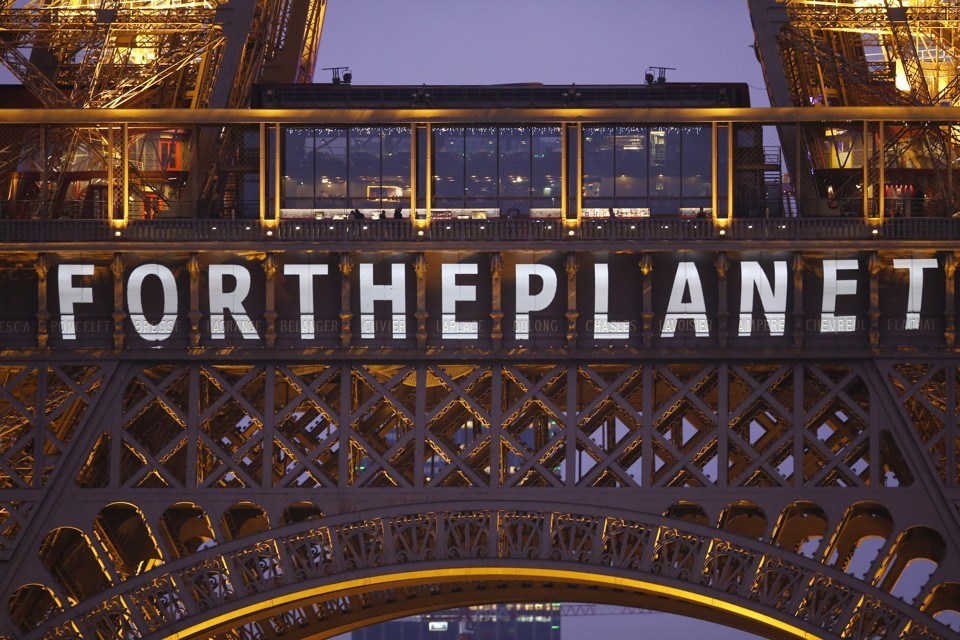 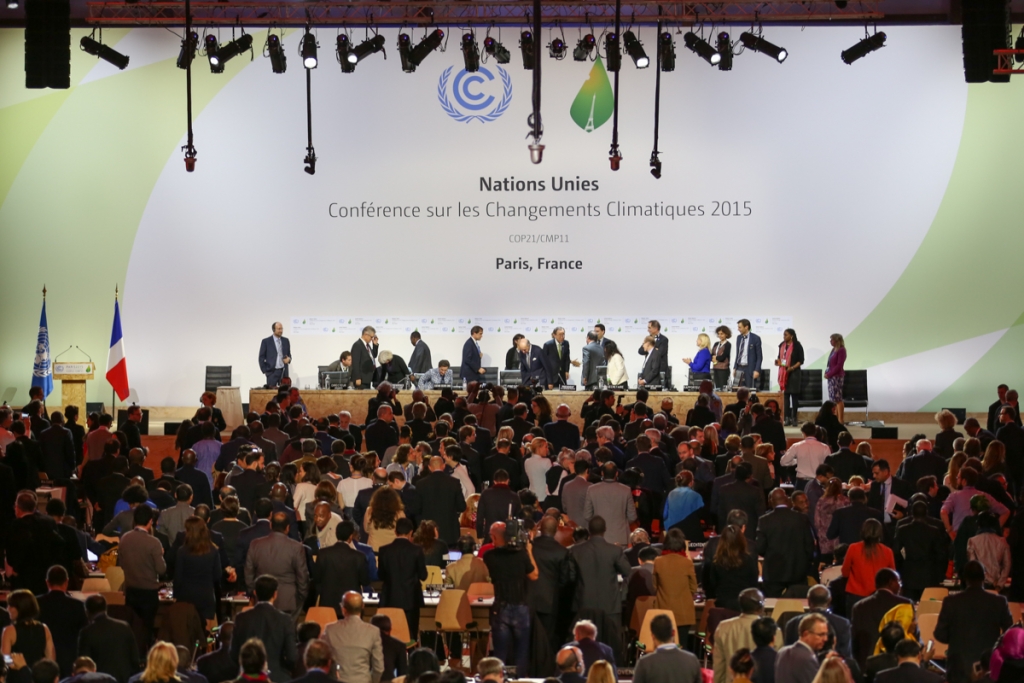 Llamasoft.com
[Speaker Notes: http://abcnews.go.com/US/wireStory/paris-climate-agreement-effect-30-days-42590135]
U.S. climate action commitments are the overwhelming will of the people. Nation will follow through and lead global transition.  John Kerry at COP22 in Marrakech, 16 Nov 2016
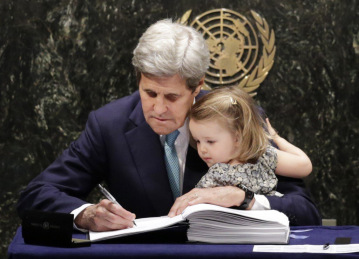 He quoted Winston Churchill who said “Sometimes doing your best is not enough; you have to do what is required.” This anecdote was woven through the speech. His voice broke when he remembered signing the Paris Agreement with his granddaughter on his lap in the UN General Assembly.
John Kerry signing the Paris Agreement with his granddaughter on his lap at the UN, April 2016.
[Speaker Notes: https://engage4climate.org/2016/11/16/kerry-what-is-required-to-secure-our-climate-future/]
Paris Climate Agreement to Take Effect Nov. 4, 2016
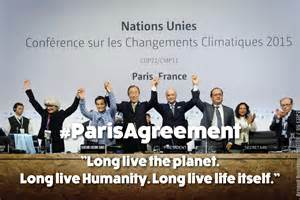 The landmark Paris agreement on climate change will enter into force on Nov. 4, after a coalition of the world's largest polluters and small island nations threatened by rising seas pushed it past a key threshold on Wednesday.

President Barack Obama hailed the news as "a turning point for our planet," and U.N. Secretary-General Ban Ki-moon called the agreement's strong international support a "testament for the urgency of action." 

U.N. deputy spokesman Farhan Haq said late Wednesday that the European Union and 10 countries deposited their instruments of ratification on Wednesday. The percentage of emissions they account for topped the 55 percent threshold needed for the treaty to take effect, he said.
blhd.musirawaskab.go.id
While the targets in the agreement are not legally binding, the treaty does require countries to report on emissions and their progress on reaching the goals in the national climate plans they submitted to the U.N. The countries are also required to maintain those plans, update them every five years and to pursue measures to implement their stated goals.
[Speaker Notes: http://abcnews.go.com/US/wireStory/paris-climate-agreement-effect-30-days-42590135]